Мелодия «Куренька» муз. В.И. Юдина,
Педагог дополнительного образования Меров Владимир Савельевич
Данный музыкальный инструмент известен почти всем локальным группам ханты и манси
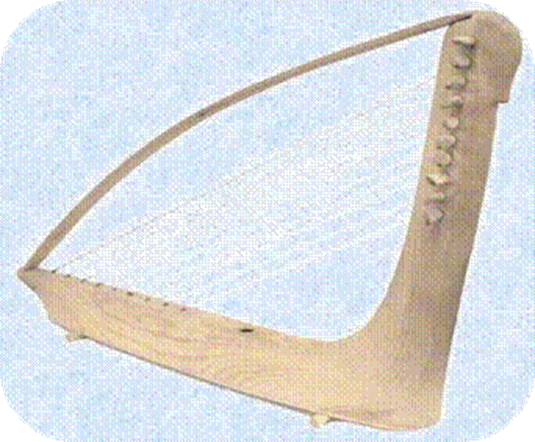 Журавль –струнный щипковый 
музыкальный инструмент 
в виде плавной треугольной рамы,
 внутри которой    натянуты 
струны различной длины и настройки.
Гибкая верхняя дуга служила  в качестве изменения звука струны
Разновидность названий музыкального инструмента
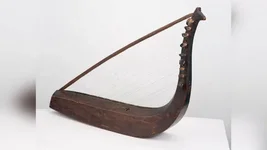 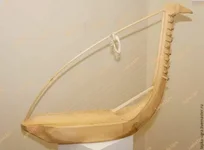 «разновидность арфы» 
«мансийская угловая арфа» 
«югорская арфа» 
в просторечье «гусь»,«лебедь». 
ханты – тарэгсапль 
«тарыг сыплув ийв» – (дословный перевод: журавля шея деревянная)
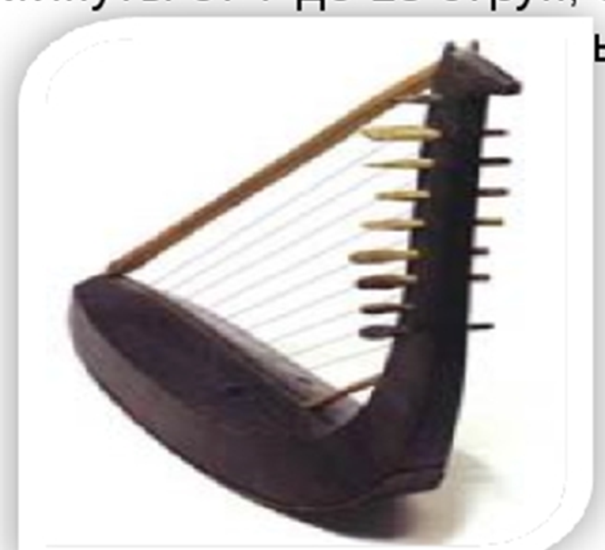 Принцип игры на  «Журавле»
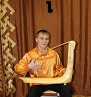 При игре ставят инструмент на колени. Одна рука ведет мелодию, другая рука сопровождает мелодию аккордами. 

Исполняли мелодии  сольном варианте и ансамблевом.
Игра на журавле сопровождала исполнение песен и эпических произведений, повествующих об историческом прошлом народа.
Сравнения мелодии по звучанию
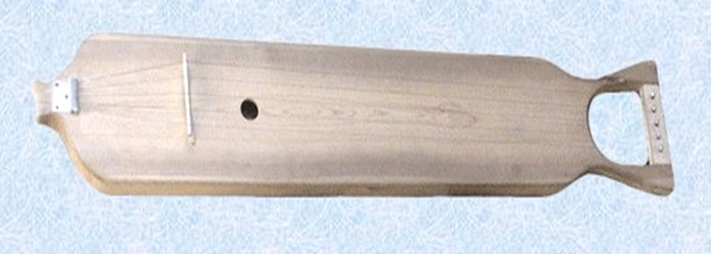 Музыкальный инструмент Сангквылтап (звенящее дерево)  мелодия «Совыр союм» 

Музыкальный инструмент «Журавль Мелодия «Совыр союм»
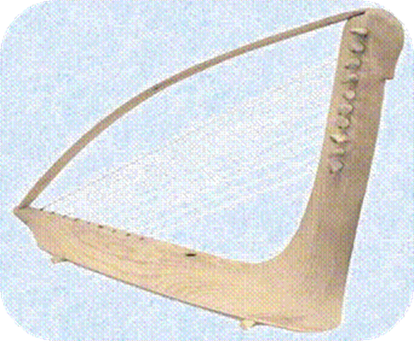 ПУМАЩИПА!
СПАСИО!